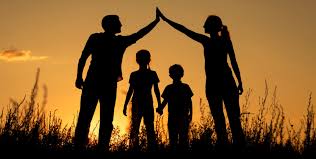 Отбасы - қоғам тірегі
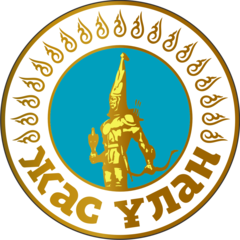 "Үштөбе ЖОББТМ (РО)" КММ
Жанузакова Айзада Муратовна
Нұржанова Перизат
Адамның өмірінде маңызды екі күн бар...
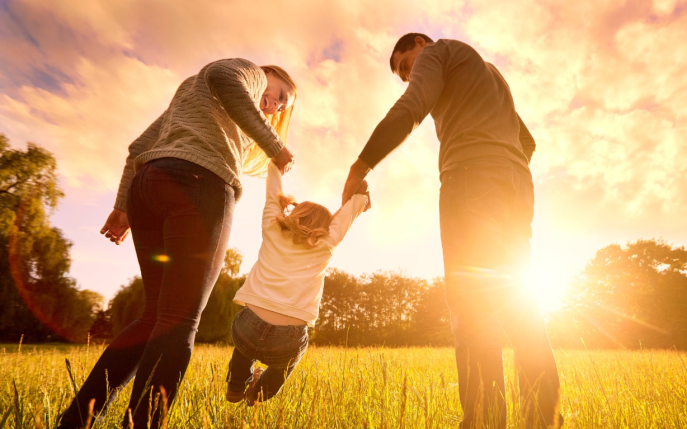 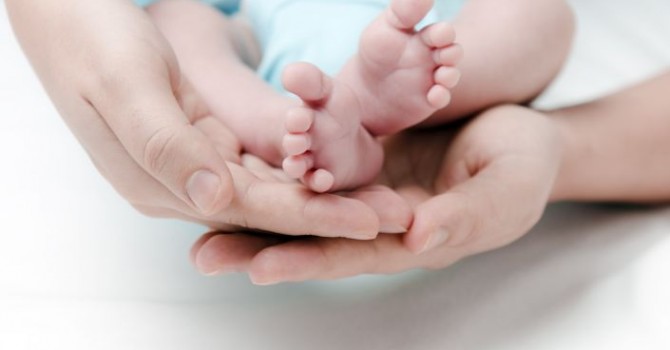 Воспитание детей -  показать путь в нахождении своего место в обществе
Тренинг с родителямиАта-аналарға арналған тренинг
Мақсаты: Баланың тұлға болып қалыптасуындағы отбасы маңызын түсіндіру.
Міндеттері: ата-ананың балаға деген сүйіспеншілігін байқау;
                    өзінің және өзгенің даралығын бағалау, өзін құрметтеу;
                    көңіл-күйді көтеру, сезім мен эмоцияны реттеу.

Тренинг барысы:  дөңгелек стол аясындағы отбасылық кеш

Нәтижесі: Өзінің кім екенін жақсы түсінетін тұлға
                   Берік қарым қатынас қалыптасқан бақытты отбасы.
Тренинг барысы/ ход тренинга
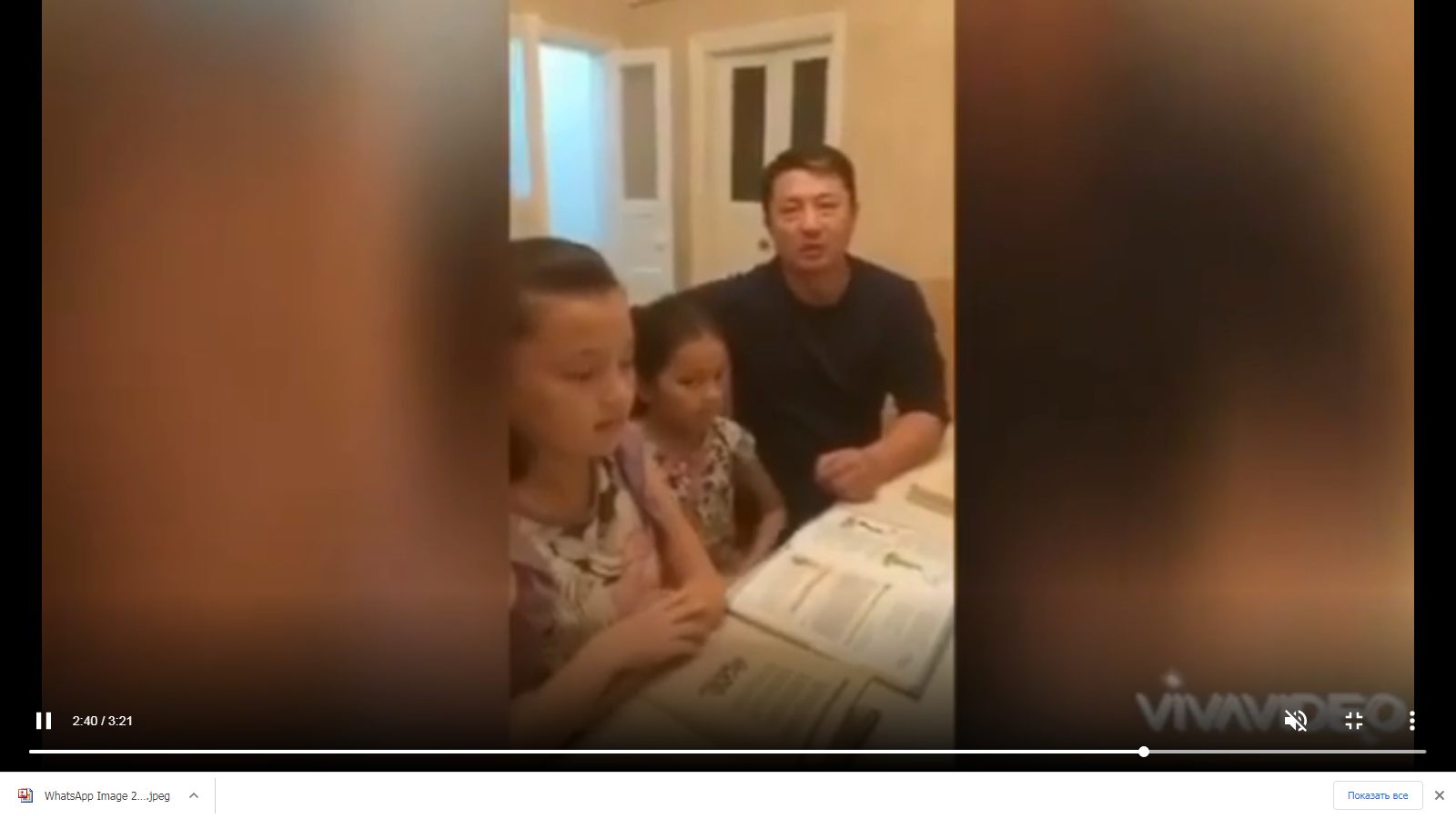 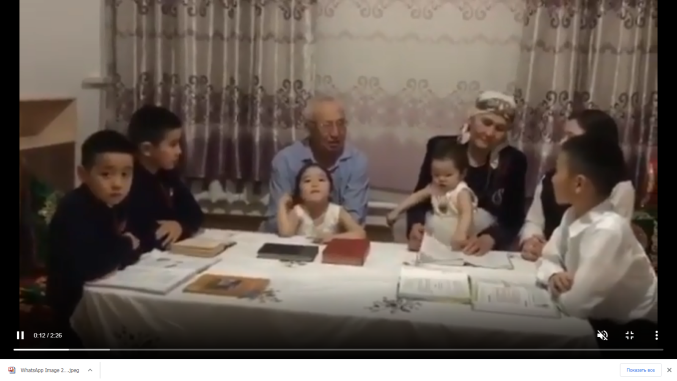 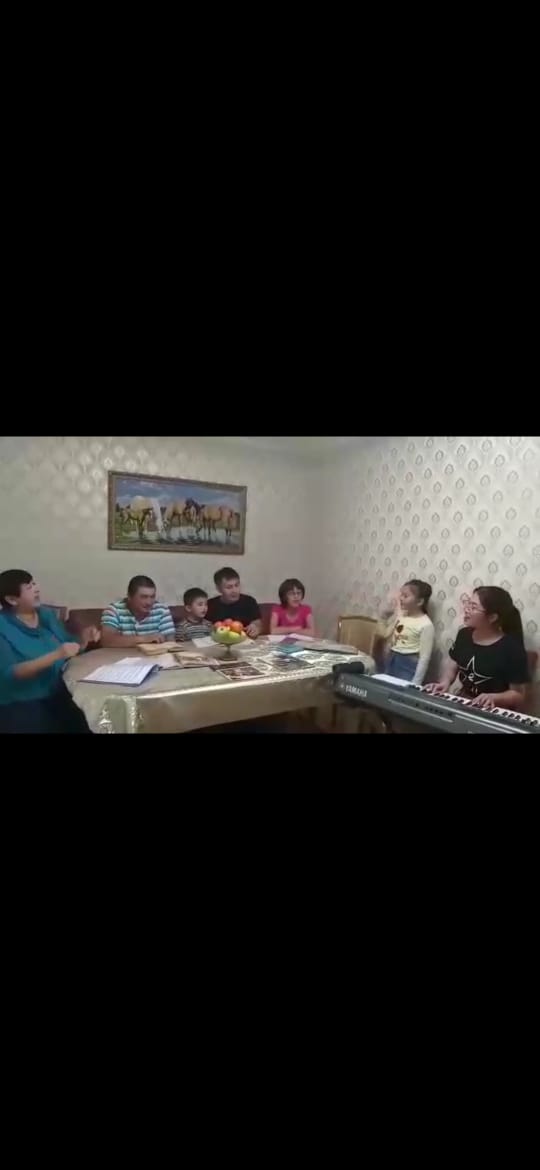 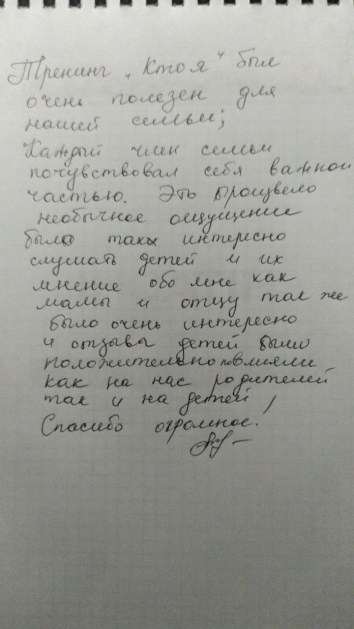 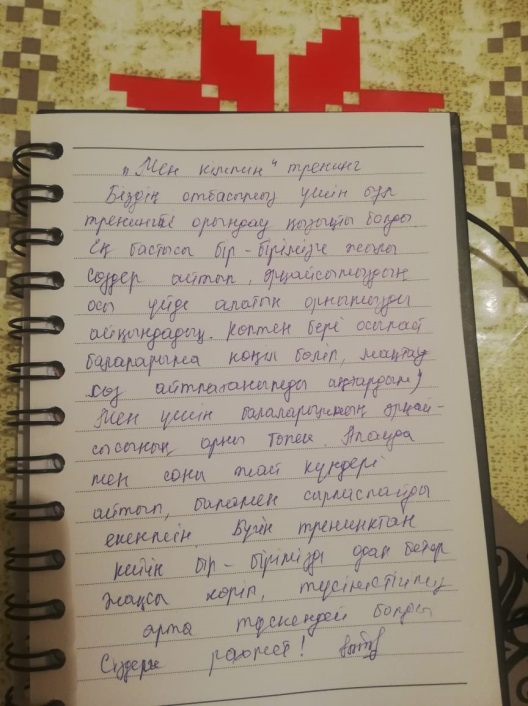 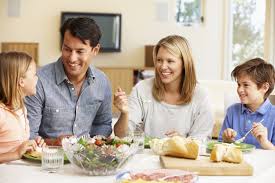 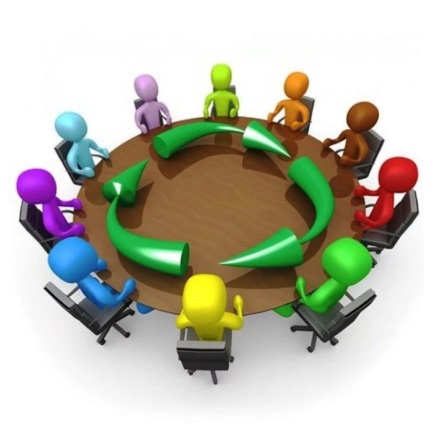 Өзара  
түсіністік
Әр адамның
отбасындағы өз 
маңызын 
түсінуі
Жақсы 
қарым қатынас,
Жағымды көңіл күй
Өзін өзі бағалайтын 
тұлға
Сенімділік
 жауапкершілік
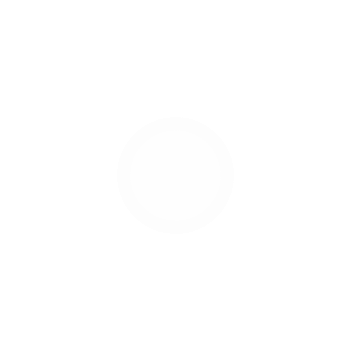 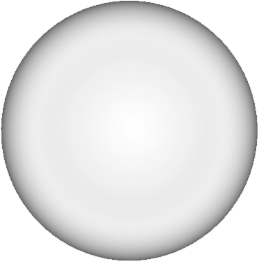 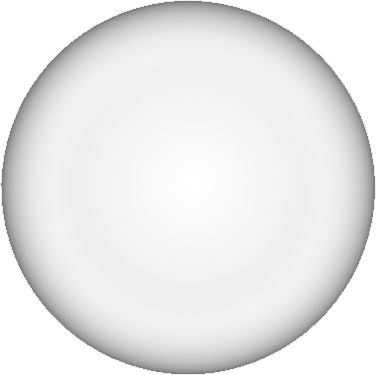 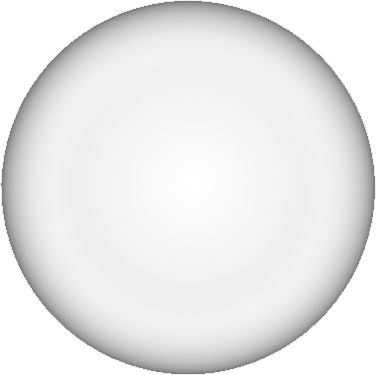 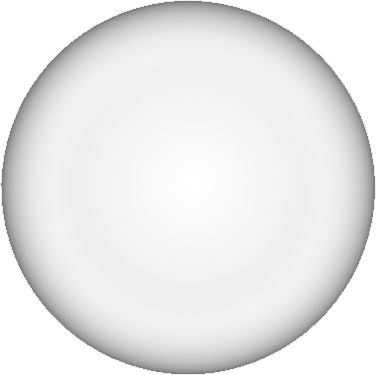 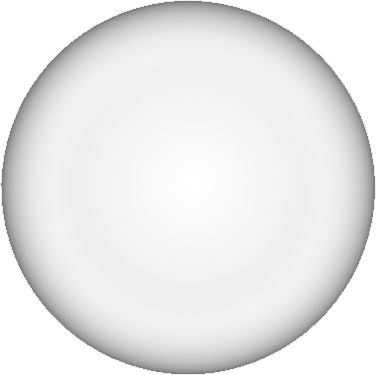 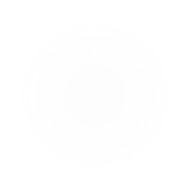 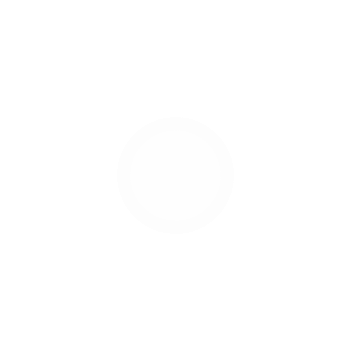 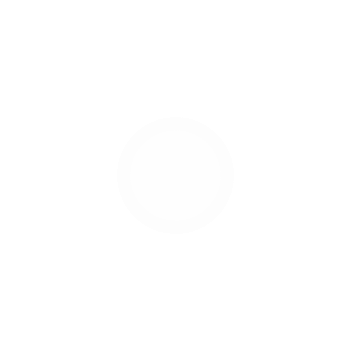 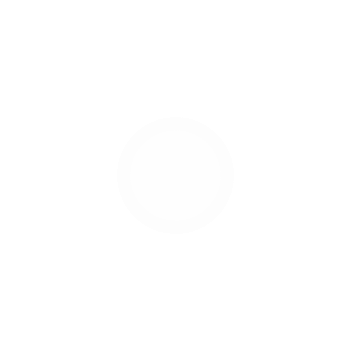 Нәтижесі / Результат
Отбасы
Бала
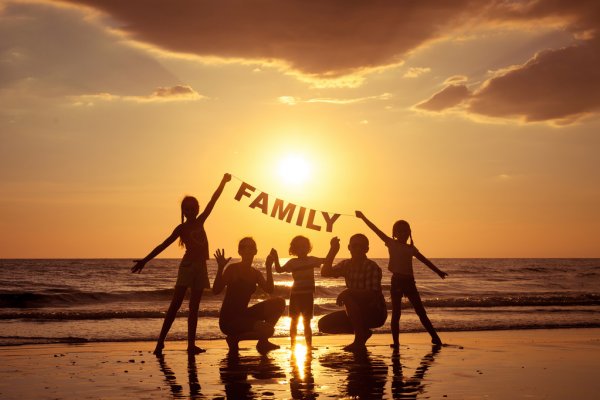 Назарларыңызға рахмет!